Тема урока: Экономическое районирование России
Нет, я родился не у трёх берёз-В горах, где реки пенятся, блистая,В любом краю РоссииНа вопрос, откуда я, отвечуЯ, с Алтая!Я рос- мой мир со мною вместе рос,Входили в сердце истины простыеВ любом краю планеты на вопрос,Откуда я, отвечу: - из России.                        Б. Укачин
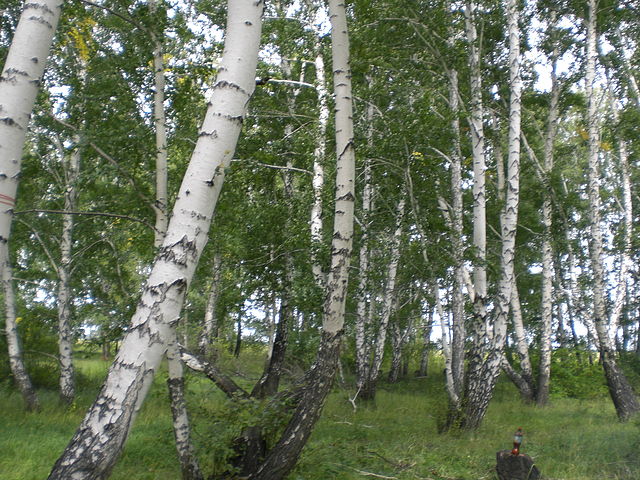 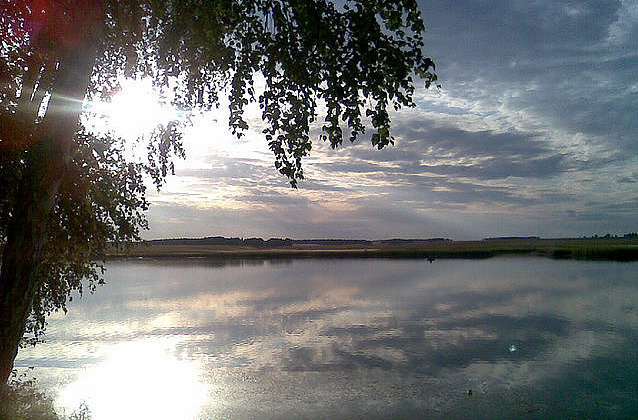 Сегодня мы постараемся понять: к чему приводят и как влияют на развитие экономики страны её внутренние территориальные различия.
Обсуди в группе:
1 группа    Сделайте вывод о природных условиях нашей страны (рельеф, климат, воды)

2 группа   Сделайте вывод о природных ресурсах страны (минеральные, почвенные, лесные, рекреационные)

3 группа   Что такое хозяйство? Назовите отрасли хозяйства, которые исторически сложились на территории России и обоснуйте свой ответ
НООтдельные территории отличаются природными условиями, населением, хозяйством
Полярный район
сложные природные условия
богатые и разнообразные природные ресурсы
низкая плотность населения
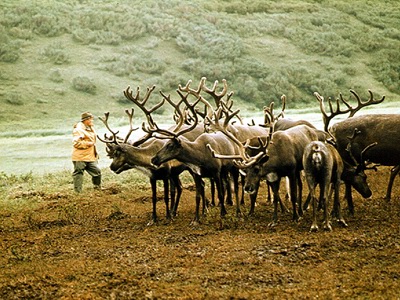 Центр Европейской частиРоссии
благоприятные природные условия
бедность и истощенность природные ресурсы
высокая плотность населения
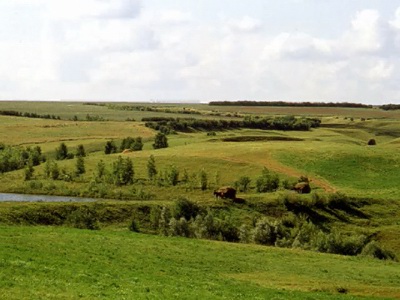 Юг европейской части России
очень благоприятные природные условия
богатые природные ресурсы
самая многонациональная с высокой плотностью населения
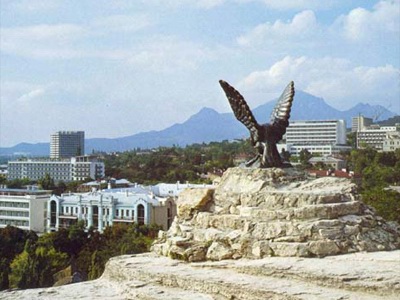 Отрасли хозяйства
Центральный район
Машиностроение
Химическая
Наука
Транспорт
Полярный район
Горнодобывающая
Топливная
Лесная
рыболовство
Юг России
С/х
Туризм
Топливная промышленность.
Отрасли специализации
Это отрасли, которые являются главными на определённой территории или в стране в целом, определяющее её лицо.
                                 К=П/Н, 
где К-коэффициент специализации
П -доля продукции района в общем производстве страны,
Н –доля населения
Географическое разделение труда
ГРТ- это специализация территории на производстве определённых товаров и услуг с последующим обменом

Результат ГРТ -формирование экономических районов.

Экономический район –это компактная территория, отличающаяся своей специализацией в ГРТ и комплексным развитием
Список использованных источников
А) Список использованных печатных источников
Алексеев А.И., Николина В.В.“География: население и хозяйство России”, 9-й класс, (М.: Просвещение).2004г.
Б) Активные ссылки на использованные изображения
http://900igr.net/photo/priroda/Tundra.files/056-Ochen-krasiva-tundra-vesnoj.html - Тундра
http://bigpicture.ru/?p=6613  - Центральная часть России
http://souz-travel.ru/wp-content/uploads/2013/02/Краснодар1.jpg - Юг России